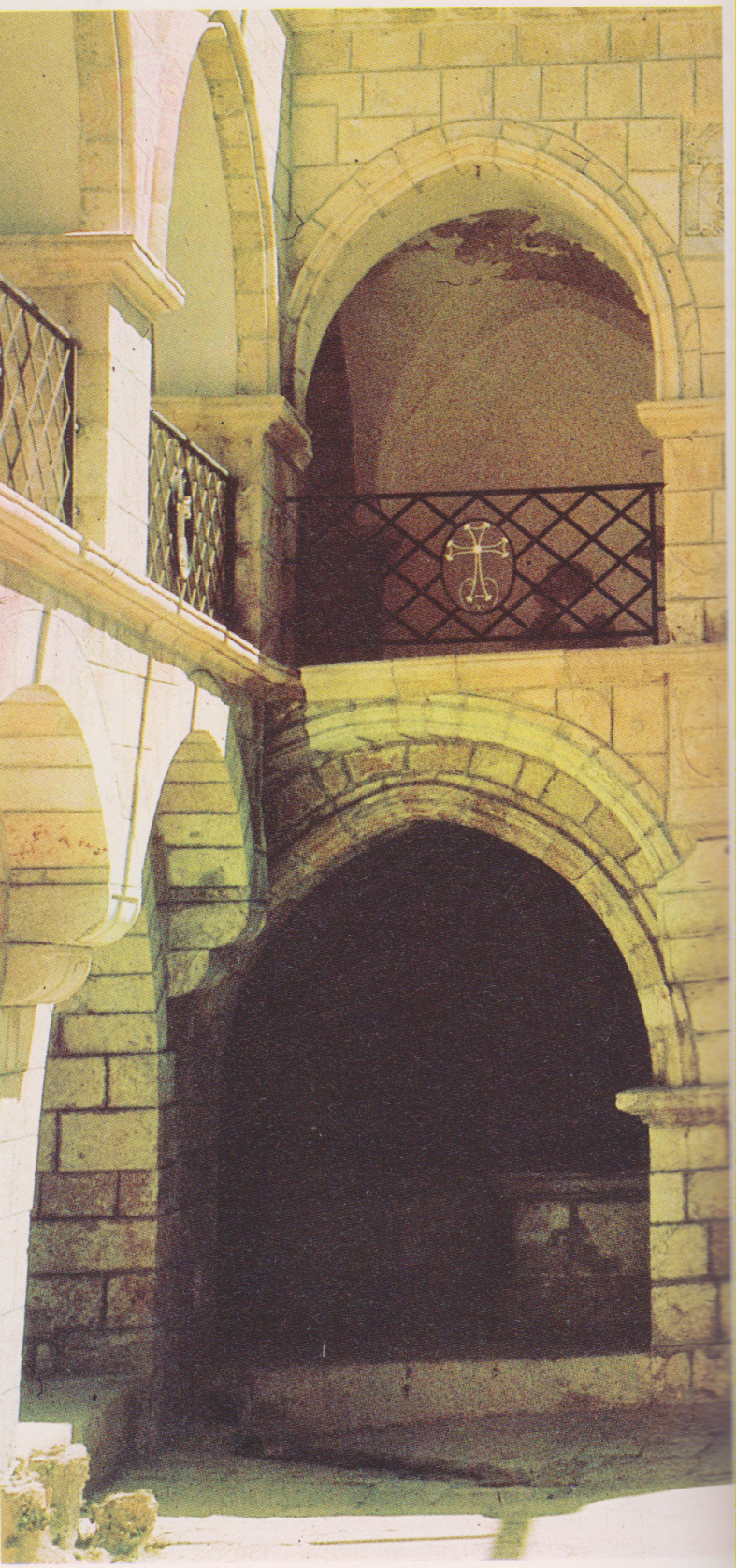 Gerusalemme, Palazzo di Caifa,  appena fuori dalla porta di David o di Sion, nel cimetero degli Armeni.
I resti di un palazzo del I secolo d.C. ritrovati a Gerusalemme
La vasca da bagno ritrovata nel palazzo
Resti del bagno rituale scoperto nel palazzo